सोलर पॅनेलचा उपयोग करुन रीचर्जेबल टॉर्च बनवणे.
टॉर्च ?
कशी बनवणार टॉर्च?
साहित्य
सोलर पॅनेल(६वोल्ट)
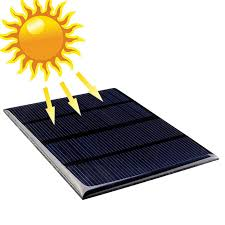 एल ई डी
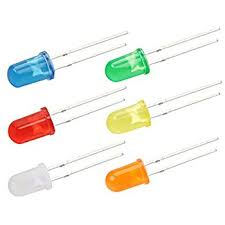 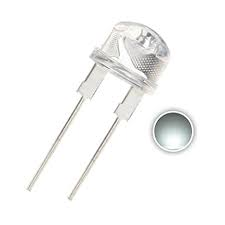 रिचर्जेबल बॅटरी (३.३वोल्ट)
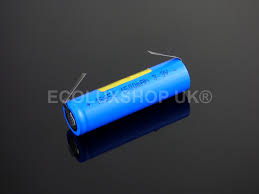 स्विच
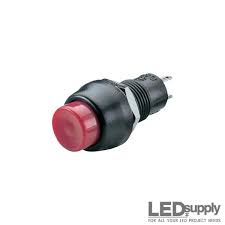 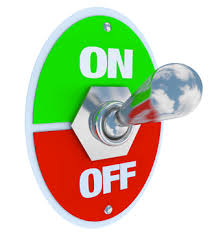 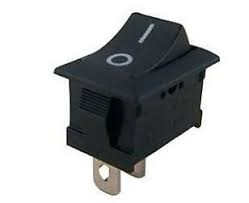 PUSH BUTTON
ON-OFF SWITCH
TOGGLE SWITCH
कन्नेक्टिंग वायर
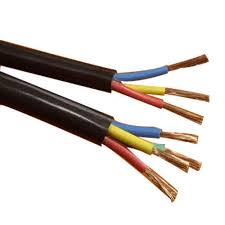 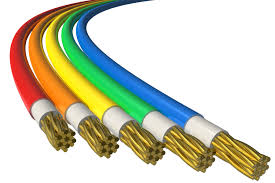 सोल्टरिंग
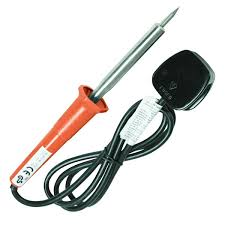 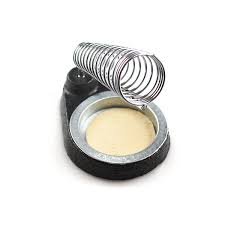 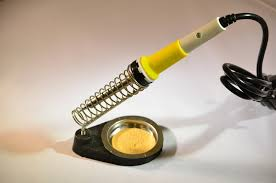 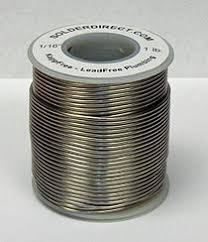 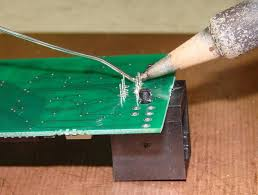 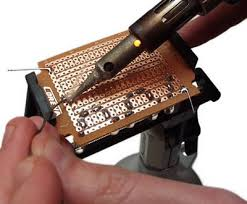 टेस्टिंग
ON the switch.
If battery ON then it’s ok. If OFF then test following point.
                       Check connection.
                        Check battery.
                        Check LED.
                        Check Switch. 
Then test final project.
अस्सेम्बली
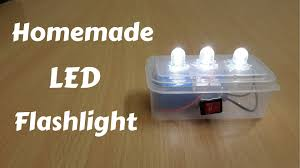 COSTING